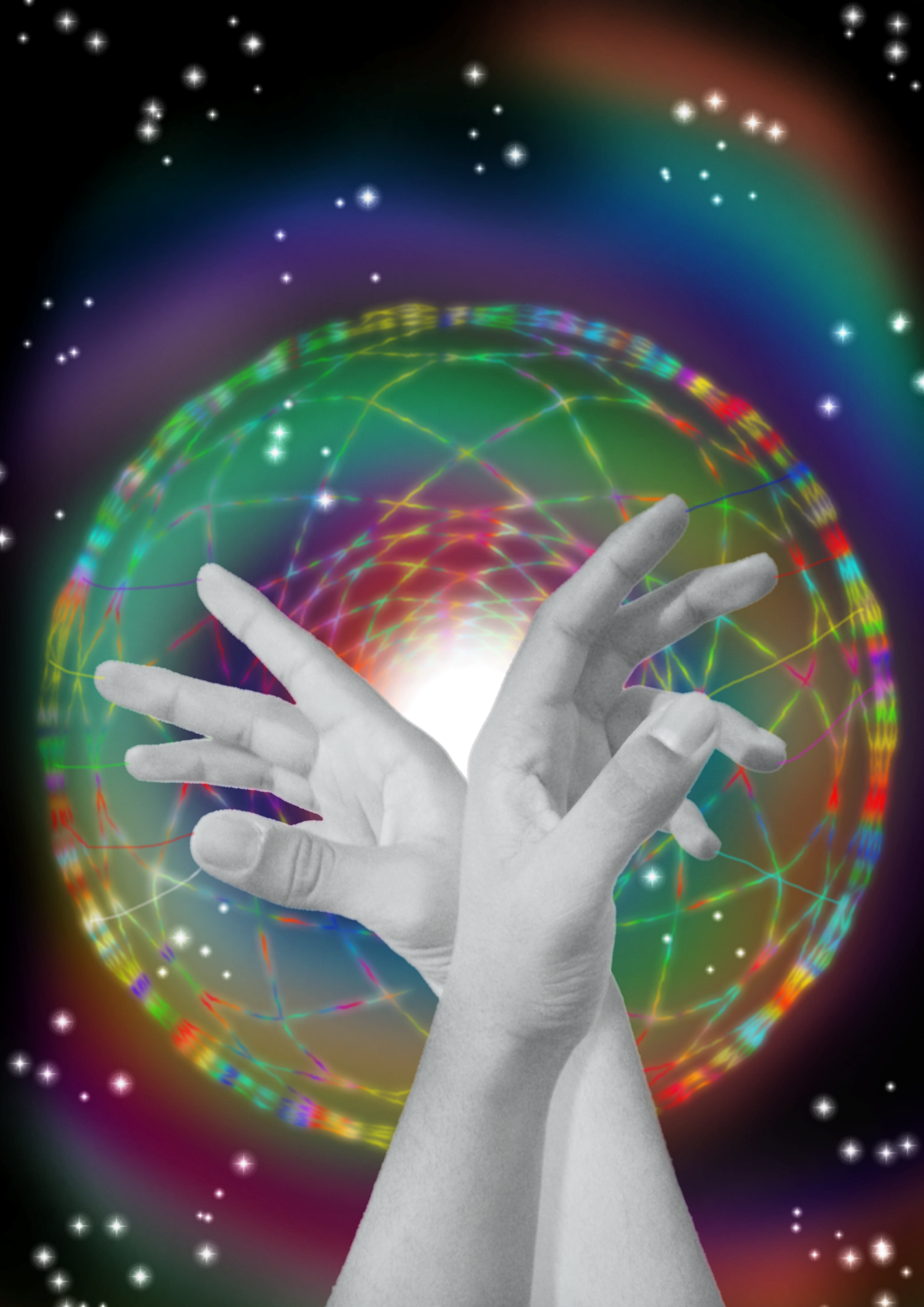 UNIRIO
VIII ENCONTRO DE ARTETERAPIA
Núcleo de Arteterapia do HUGG

A TECELAGEM NA ARTETERAPIA
10:30h – Abertura: Regina Macri
 
11:00h – Conferência: Jussara Reis Loureiro
“Mulheres que tecem seus Mitos e suas Histórias...”
 
12:00h – Almoço
 
14:00h – Palestra: Ana de Jesus Esteves
“Que fios nos tecem?”
 
15:00h – Palestra: Regina Milone
“A cruz e o Olho Divino”
 
16:00h – Encerramento: Vanja Dee
“Momento Musical ao som do Violoncelo”
Local: CEMPE-HUGG
Data: 6 de dezembro
Horário: 10:00h às 17:00h
Inscrições no local
Evento Gratuito
 
Informações: reginaceliamacri@uol.com.br
‘